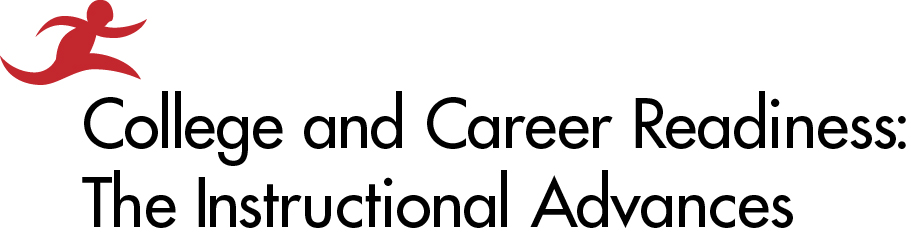 Engaging the Three Components of RigorFoundational Unit 3
Produced Under U.S. Department of EducationContract No. ED-VAE-13-C-0066 With StandardsWork, Inc.
2016
Three Key Advances Prompted by the CCR Standards
Focus: Focus strongly where the CCR Standards focus.
Coherence: Design learning around coherent progressions from level to level.
Rigor: Pursue conceptual understanding, procedural skill and fluency, and application—all with equal intensity.
[Speaker Notes: Big Idea: These are the most important instructional changes demanded by the CCR Standards for Adult Education.

Facilitator Talking Points:
Let’s add to these three advances one more new way of thinking that is very important for adult learners to be college- and career-ready: the Standards for Mathematical Practice, or those habits of mind that allow us to think deeply about mathematics. 
In this unit, we will address the third key advance: RIGOR.
RIGOR works in conjunction with the other two key advances of FOCUS and COHERENCE to prepare students who are college- and career-ready. Do you remember that in Unit 1 that you learned about FOCUS and used the Major Work of the Level resource to become familiar with the topics emphasized within the level? In Unit 2, you learned about COHERENCE and how the CCR Standards are designed with a flow and progression of content within and across the levels, grounded in the major work of the levels. As you learn about RIGOR in this unit, it is critical that you understand that college- and career-ready students need to have conceptual understanding, procedural skill and fluency, and the ability to apply their mathematics knowledge and skill to solve problems.

Facilitator Notes:
To enrich learning: Connect the Standards for Mathematical Practice to content in both instruction and assessment.
Plan for about 15 minutes to introduce the unit (Slides 1-5).]
Unit 3 ObjectivesEngaging the Three Components of Rigor
Learn how the three components of rigor are meant to work together within a level. 
Understand the importance of each of the three components in teaching students to go beyond merely producing correct answers to being able to apply mathematical concepts from different perspectives. 
Clear up misconceptions regarding the meaning of rigor.
[Speaker Notes: Big Idea: “Rigor” means more than “challenging” or “difficult” in the CCR Standards.

Facilitator Talking Points: 
Rigor involves more than including expectations that are challenging, difficult, or complex.
“Rigor” in the CCR Standards is defined as a balance of conceptual understanding, procedural skill and fluency, and rigorous application of mathematics.

Facilitator Notes:
Read these objectives for Unit 3 aloud, and move to the next slide to learn more about the rationale for the unit.
You can pause for questions, but know that most will be answered by continuing with the introductory slide presentation (Slides 1-5).]
Rationale for Rigor
Relevance and Importance Based on the Research
Surveys of employers and professors of first-year credit-bearing mathematics courses validate the importance of rigor in instruction.
Students with solid conceptual understanding can generalize and apply concepts from several perspectives. 
Students who can perform calculations with speed and accuracy (fluency) are able to access more complex concepts and procedures.
When students have the ability to use math flexibly, they are able to apply their knowledge to solve problems.
[Speaker Notes: Big Idea: Rigor in the CCR Standards is exemplified by the pursuit of conceptual understanding, procedural skill and fluency, and application of mathematics in real-world contexts in response to the surveys from college faculty and employers.

Facilitator Talking Points:
Research indicates it is not enough for students to know how to perform mathematical procedures by rote. They must be able to use those concepts to solve problems.
Knowing more than “how to get the answer” allows students to generalize knowledge to new situations.
Being able to perform core calculations quickly and accurately allows students to extend to more complex mathematical thinking. 
Asking students to apply their knowledge to a variety of problems makes mathematics relevant and practical.]
Implications of Rigor on Instruction
Rigor in lessons relates to the depth at which the major work of each level should be addressed:
Conceptual Understanding: Comprehending key concepts behind the procedures
Fluency: Gaining speed and accuracy in applying procedures
Application: Supporting problem-solving and deeper mathematical thinking
[Speaker Notes: Big Idea: There must be a balanced repertoire of the three components of rigor—not in each lesson but over time.

Facilitator Talking Points:
Note the connection of rigor to the major work of the level. All of the key advances are connected to one another, but particularly to the first advance: Focusing on the major work of the level. Deep conceptual understanding, fluency, and application MUST be connected to those concepts that are most critical for each level.
Implications:
Conceptual Understanding: Lessons should help students deeply understand key concepts and see math as more than a set of discrete procedures. (Students need to comprehend how they can know for sure that 7 x 8 is 56.) 
Fluency: Some class time and homework should be devoted to students’ practice with calculations and mathematical procedures so they gain speed and accuracy. (Students need to simply know that 7 x 8 is 56.) 
Application: Fluency practice is critical but not an end in itself; rather, it is used to support problem-solving and deeper mathematical thinking. (Students need to understand the benefit of knowing that 7 x 8 is 56 when solving a problem.)]
Hands-On Practice
Now let’s do some work with engaging the three components of rigor . . .
Materials
Directions for Participants
Worksheet: Engaging the Three Components of Rigor 
Resource: CCR Standards for Adult Education
[Speaker Notes: Big Idea: Make sure each participant has the correct materials before giving directions for the activity.]
Directions
Check the component(s) of rigor likely to be required in a lesson, activity, or task that targets each CCR Standard on the Engaging the Three Components of Rigor worksheet. Make notes about your rationales.
Discuss your reasoning at your table, using the four questions listed on the following slide.
[Speaker Notes: Big Idea: Provide directions to participants.

Facilitator Talking Points:
Think about how a teacher will be able to confirm that the requirements of a standard have been met. 
For example, some standards use the word “fluently” or ask students to memorize a procedure. These are standards that would be targeted to procedural skill. 
Other standards ask for explanations, comparisons, and interpretations, which are aimed at conceptual understanding.
Still, other standards ask for applications (not always real-world problems).
Some standards include more than one of these expectations.
Talk through the deeper meaning of the standards on each worksheet.

Facilitator Note: Be sure all instructions are clearly understood before turning the room over to participants.]
Discussion Questions
What makes you think a particular component of rigor applies?
Are there certain words or phrases in the standard that provide clues?
Which components of rigor might appear together in a single standard? Explain.
Which components of rigor are not likely to appear together in a single standard? Explain.
Work Session30 minutes
[Speaker Notes: Big Idea: Leave these discussion questions on the screen as participants work in small groups at their tables.]
Reflections
How do you define “real-world” in application problems?
Is it enough to give very difficult problems to students to advance rigor in a lesson?
How can we separate difficulty of technique from rigorous thinking?
Did your understanding of the meaning of “rigor” change as a result of this activity?
15 minutes
[Speaker Notes: Big Idea: Ask participants to share their thinking about the connections they made between the content standards and the components of rigor, as well as the importance of engaging all three components to deliver a rigorous and comprehensive education.

Facilitator Notes:
Go through the questions above to clear up common misconceptions about rigor:
How do you define “real-world” in application problems? [“Real-world” does not mean “everyday;” rather, it means “problems presented in contexts that might or might not be academic.”]
Is it enough to give very difficult problems to student to advance rigor in a lesson? [No, rigor does not mean that the required mathematical technique must be complex. Rather, rigor means the technique requires complex thinking.]
How can we separate difficulty of technique from rigorous thinking? [We must understand that they are two different characteristics of problems. “Rigor” is not synonymous with “difficulty.”]
Did your understanding of the meaning of “rigor” change as a result of this unit? If so, how?]
Next Steps
How has participating in this activity changed your thinking about the CCR Standards?
How will you use the information and understanding you have acquired to improve your teaching practice and student learning?
What additional training and tools would strengthen your ability to do so?
[Speaker Notes: Big Idea: Finish the session by asking participants to discuss what they have learned and to think ahead about how they plan to use what they have learned.]